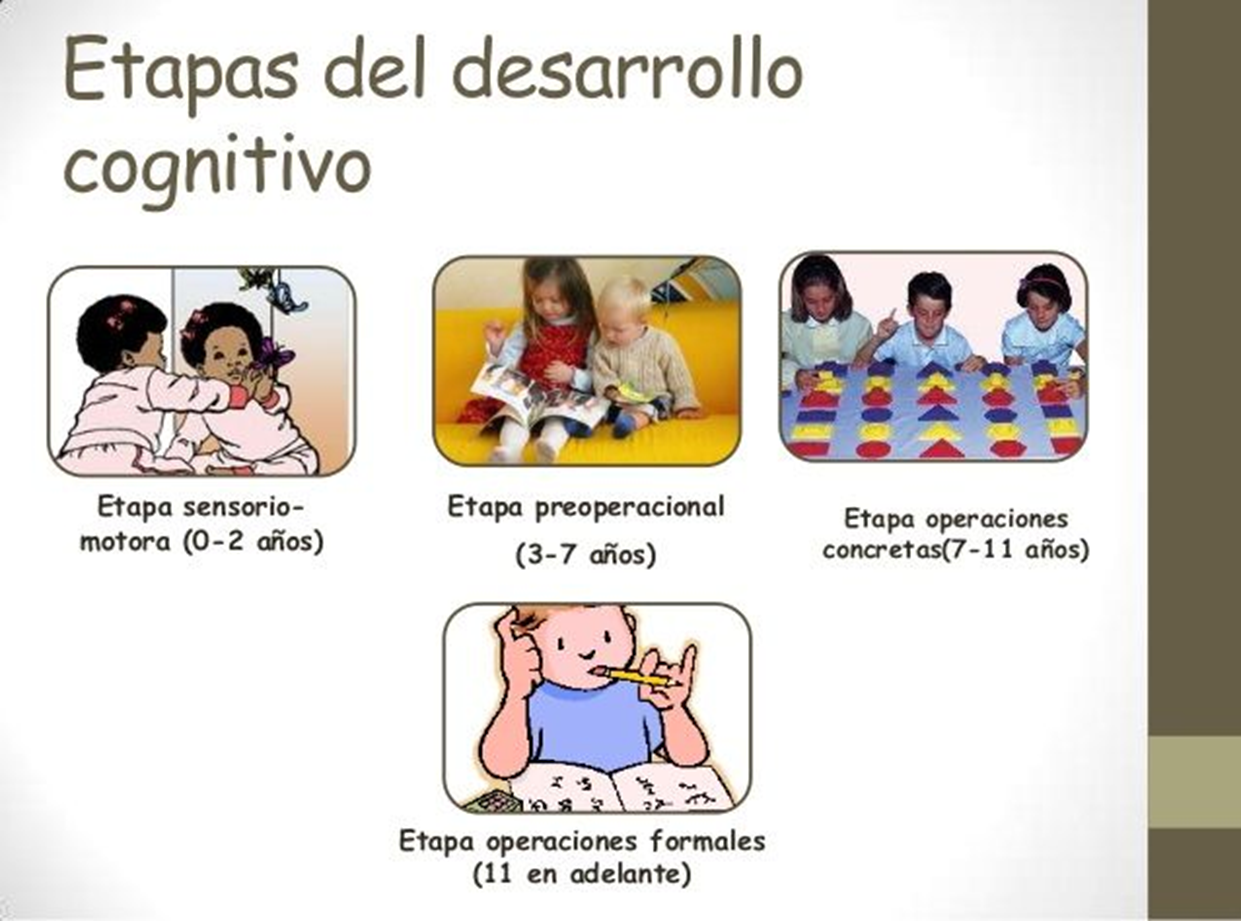 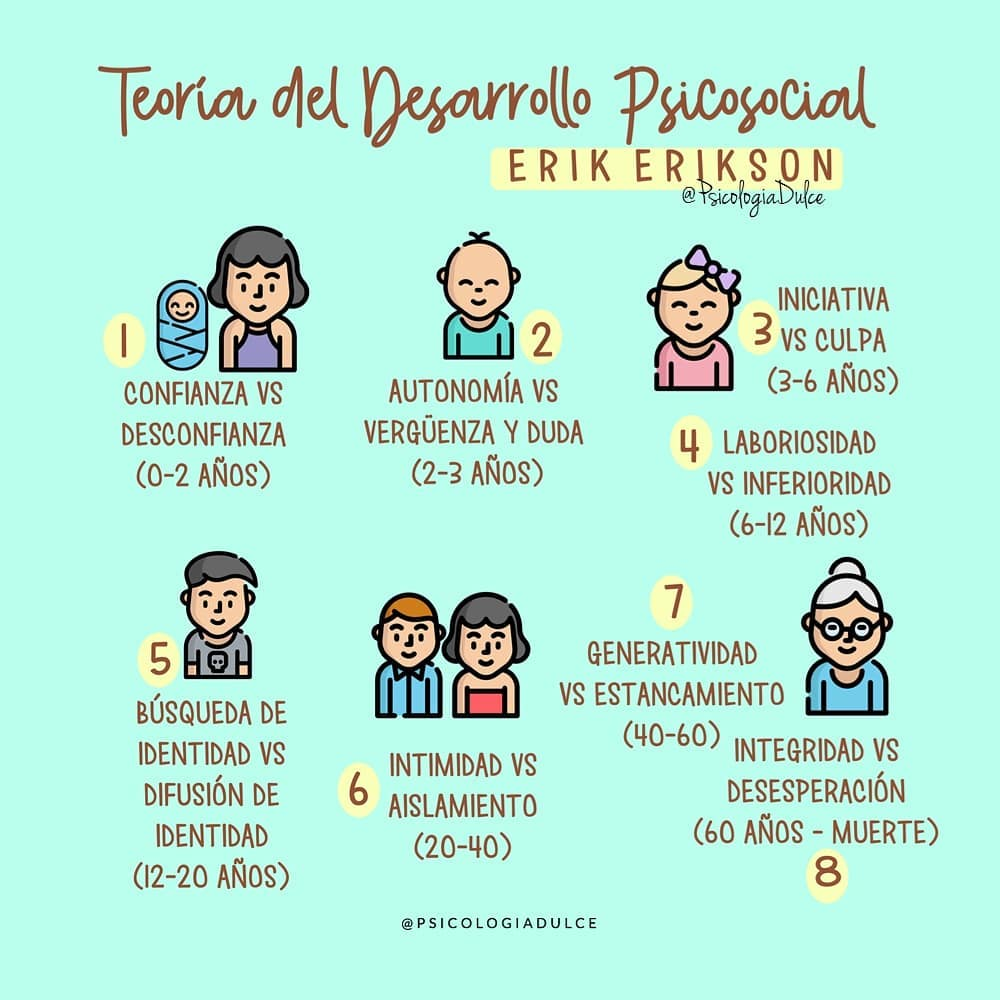 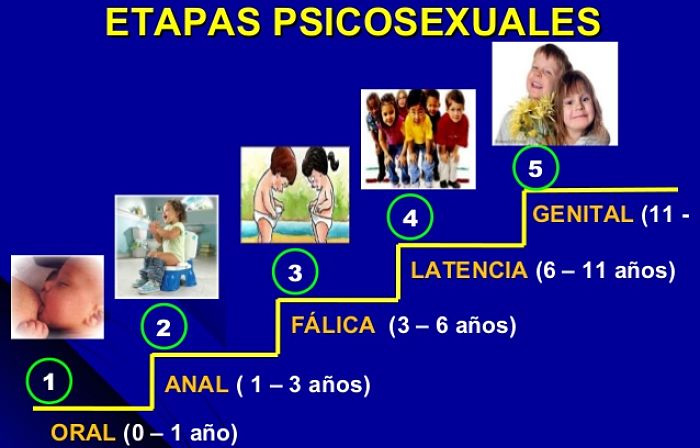 Etapas del desarrollo psicosexual
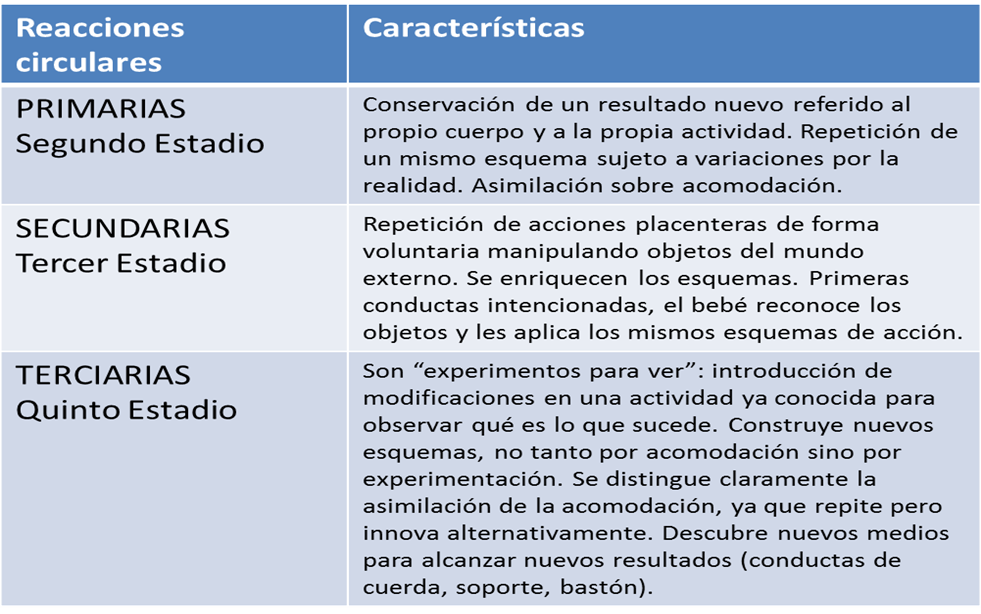 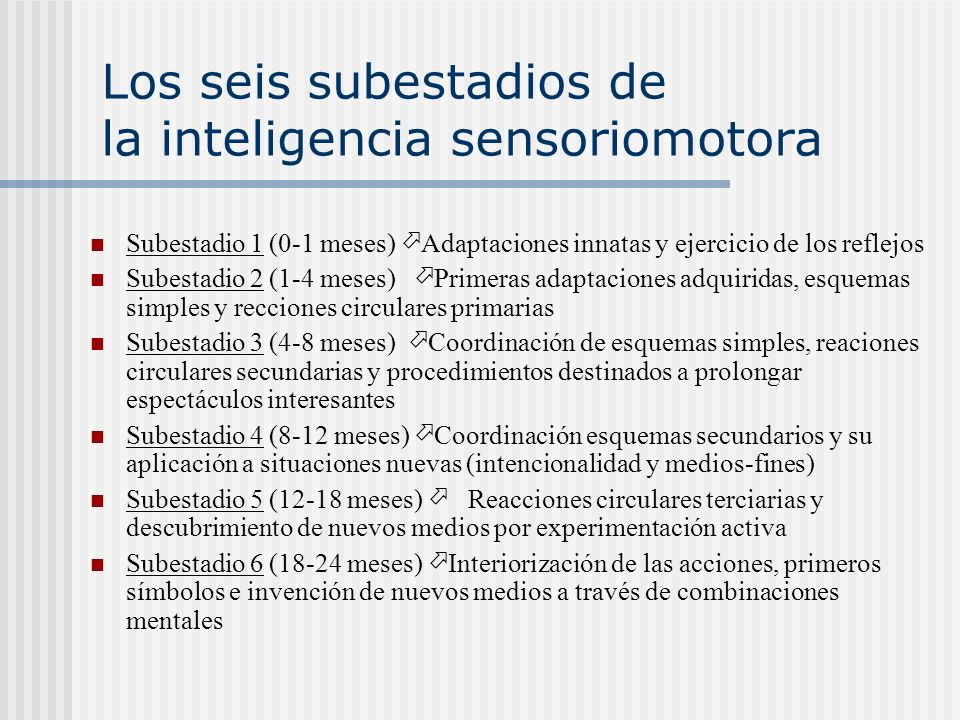 1. Juegos Sensoriomotores o de Ejercicio (0-2 años)
2. Juegos Simbólicos
(2-7 años)
3. Juegos de Regla
(7-12 años)
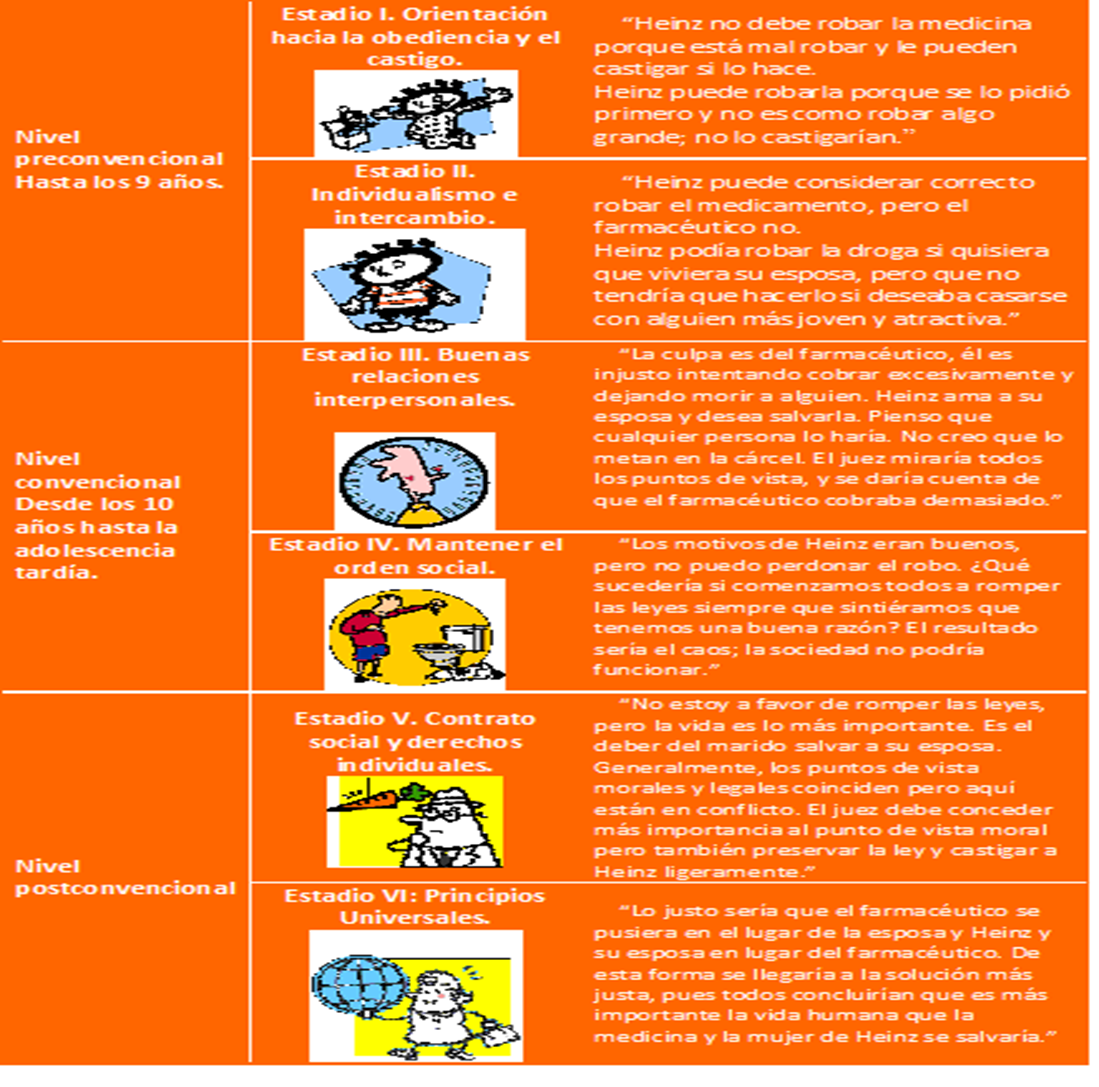